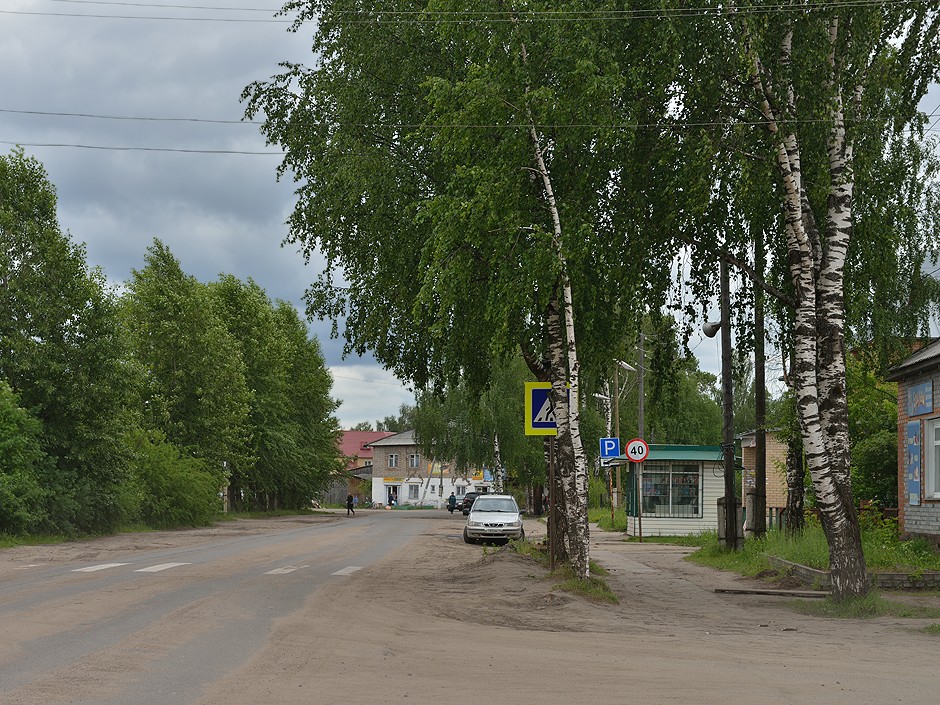 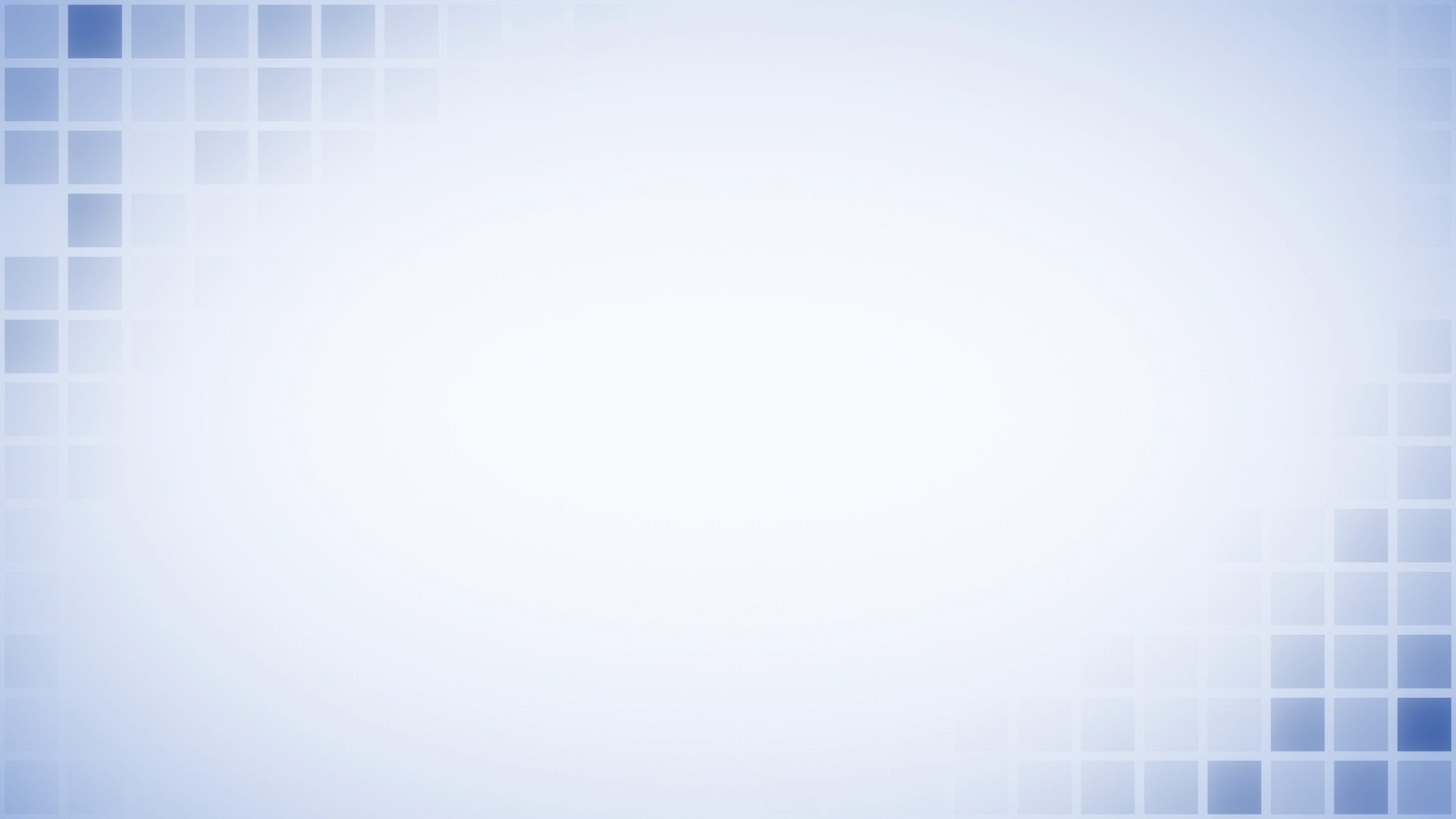 «Земляк, 
которым гордится наш край.
Нечаев Валентин Иванович»
Износова Виктория
ученица 9-го класса
МОКУ Фабричной ООШ пгт Лальск
Кировской области Лузского района
Руководитель 
Пластинина Галина Григорьевна
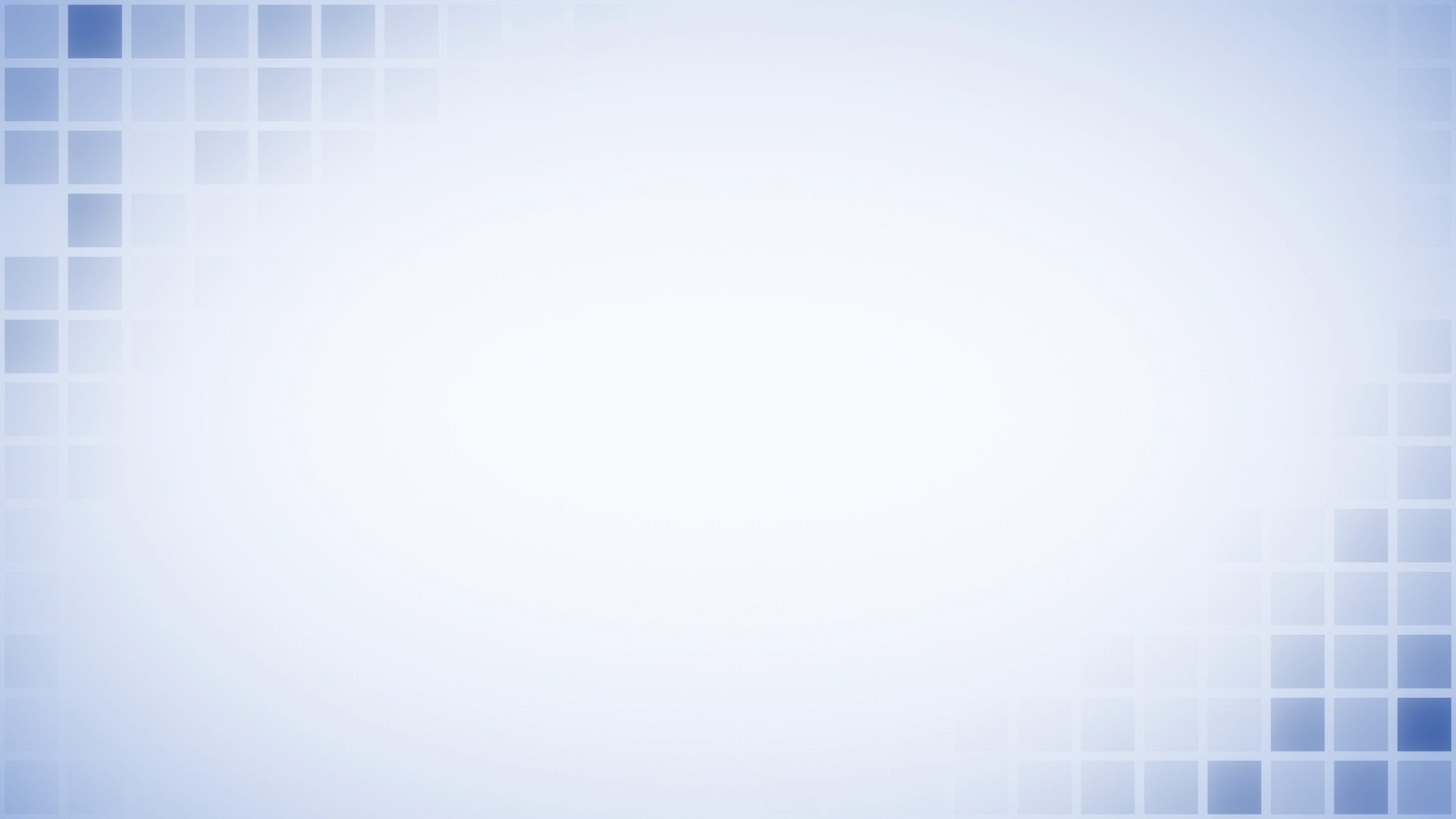 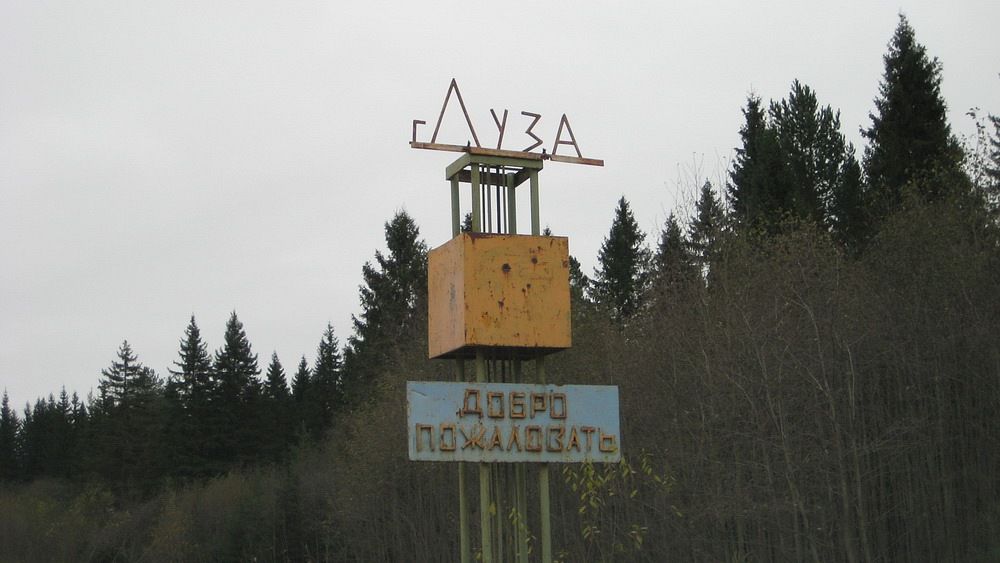 Как судьба ни кидает по свету,
Обещая красивую жизнь.
Знаешь ты, что на севере где - то
Тебя в Лузе давно заждались.

Здесь ты людям, родителям нужен,
Это жизни твоей уголок.
Дорогая, любимая Луза,
Милый сердцу, родной городок.
                         Валентин Нечаев
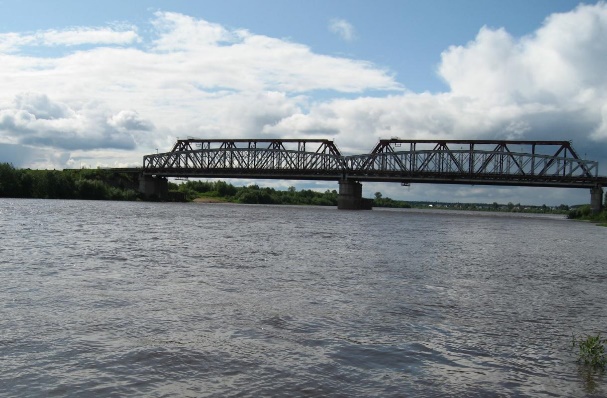 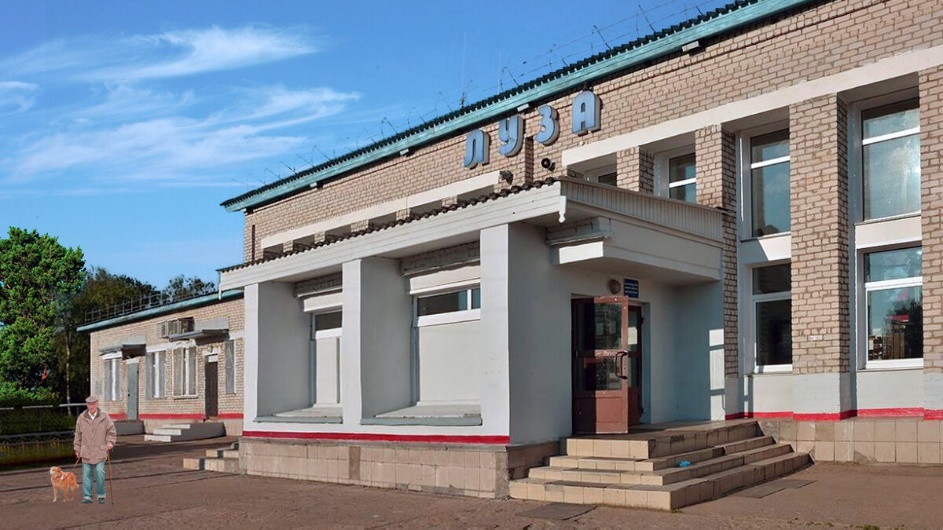 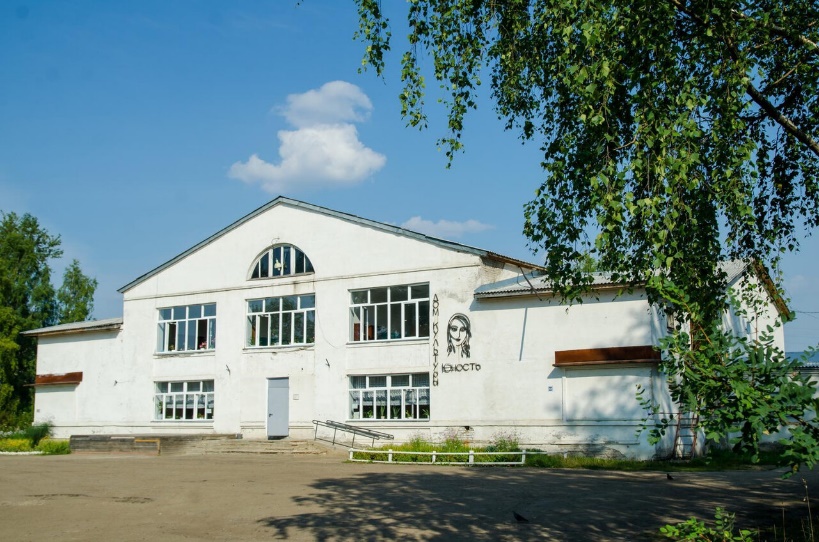 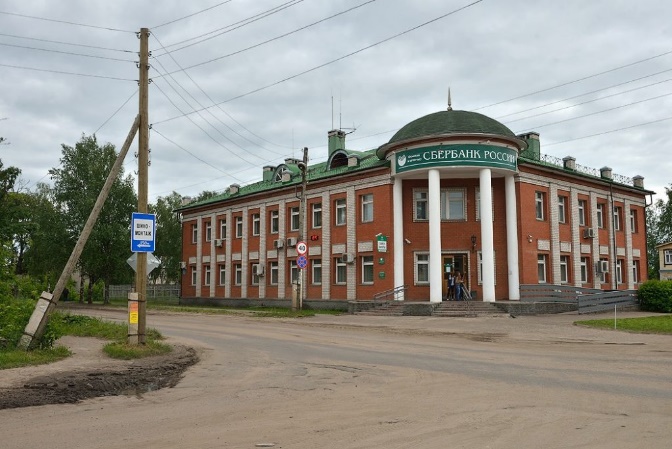 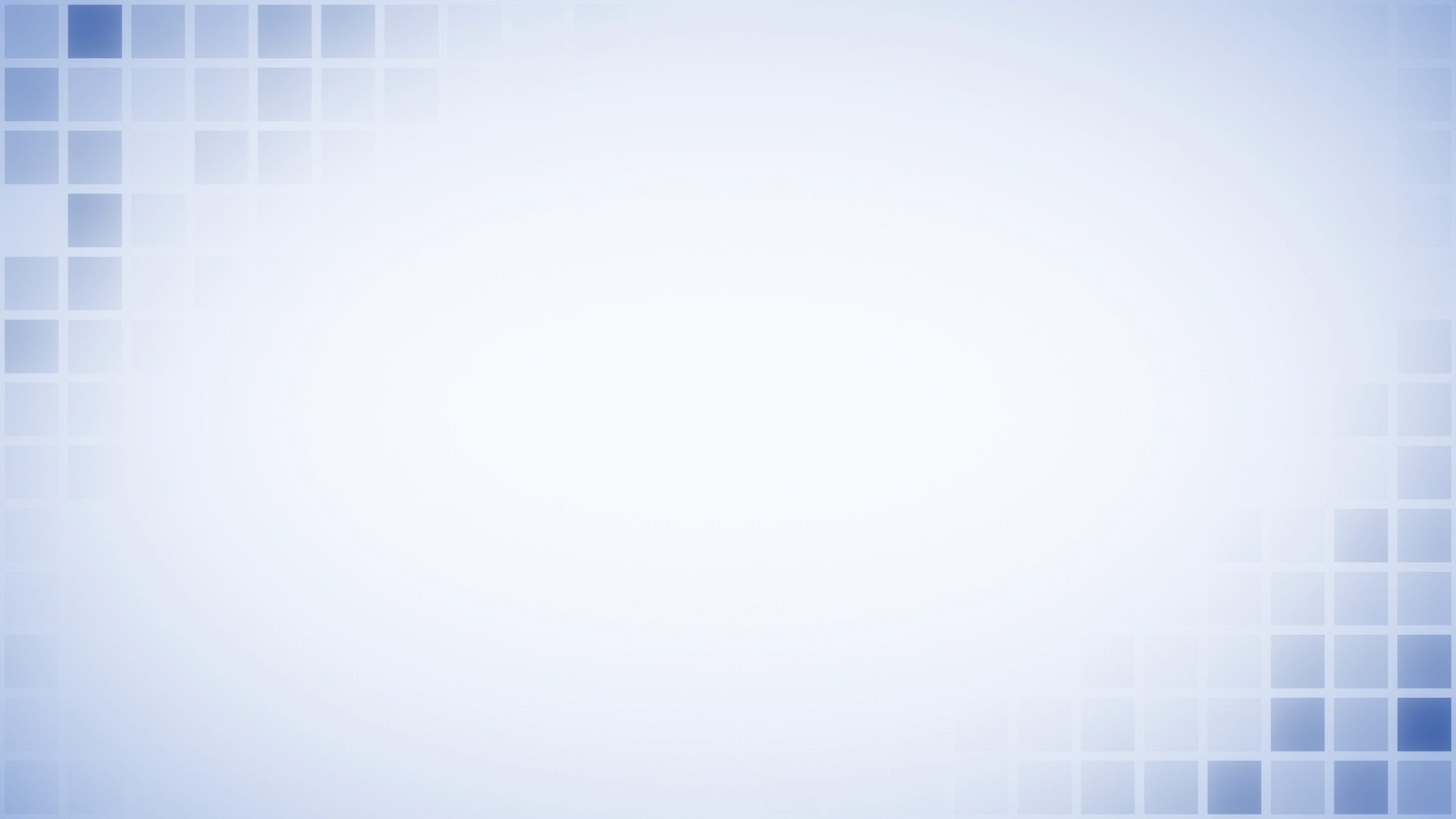 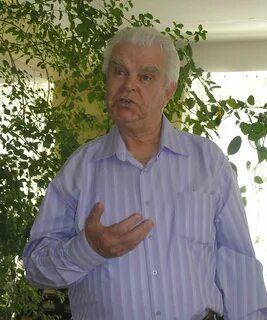 За любовь к своей малой родине, кропотливый краеведческий труд в 1999 году В.И.Нечаеву присвоено звание «Почетный гражданин города Лузы».
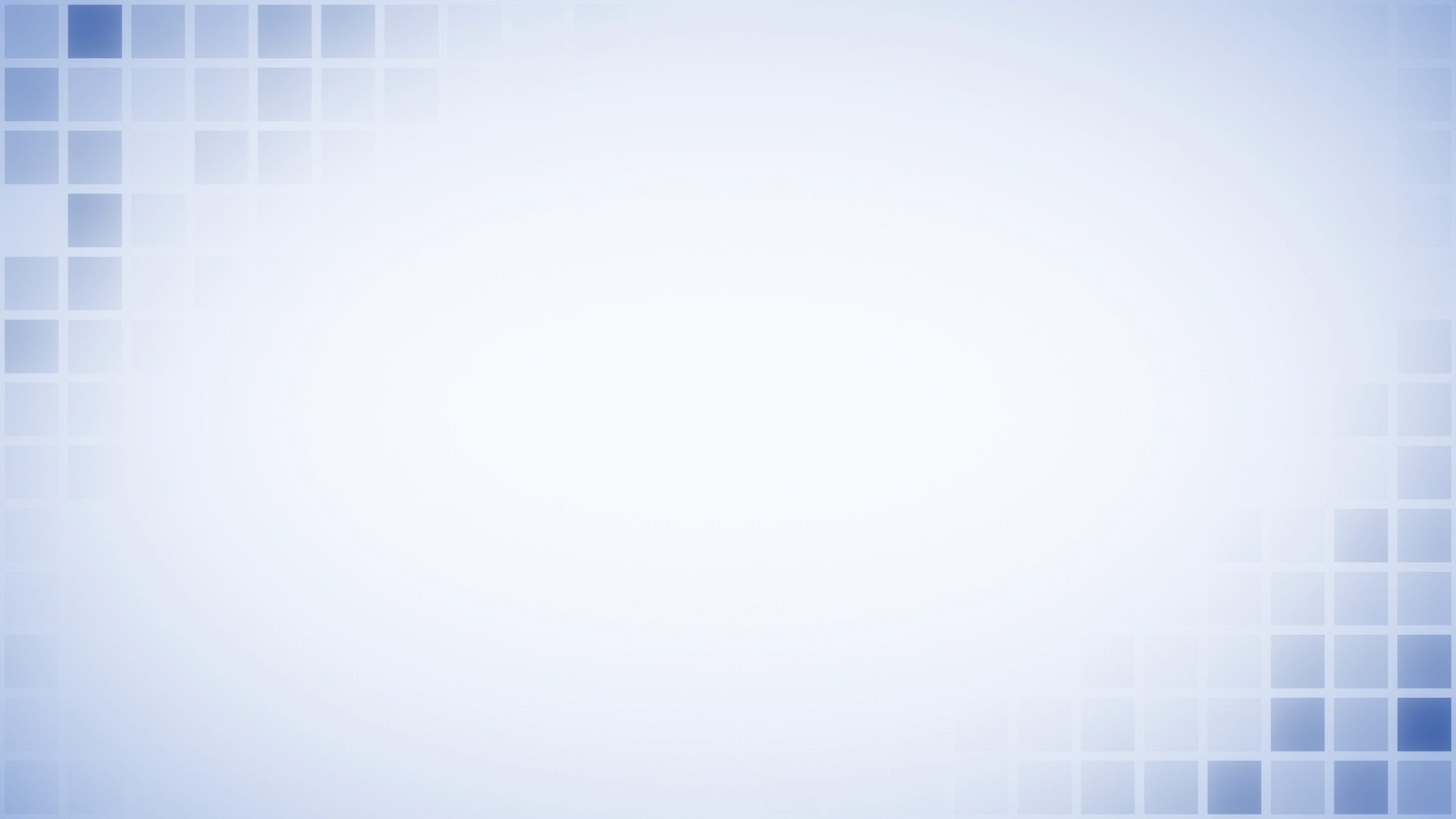 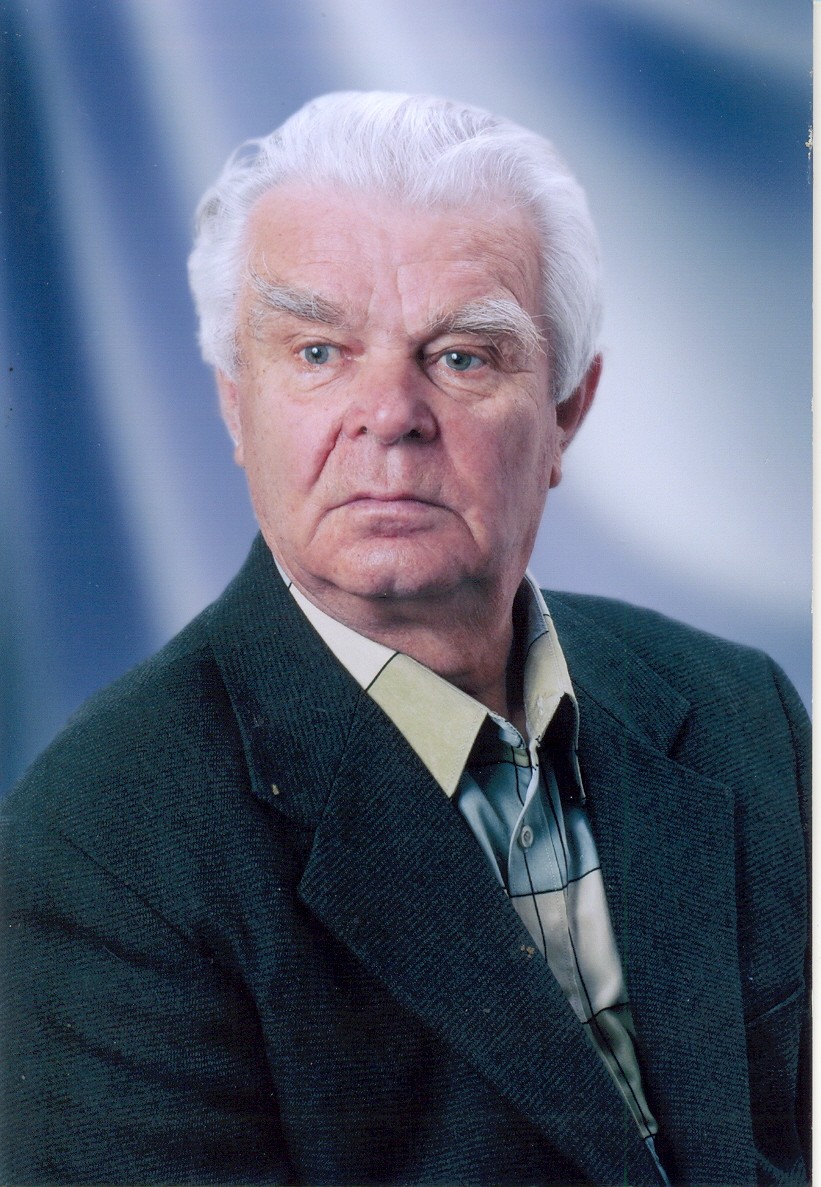 Валентин Иванович Нечаев родился 9 ноября 1928 года в деревне Верхнее Боярское (Лальского) Лузского района Кировской области.
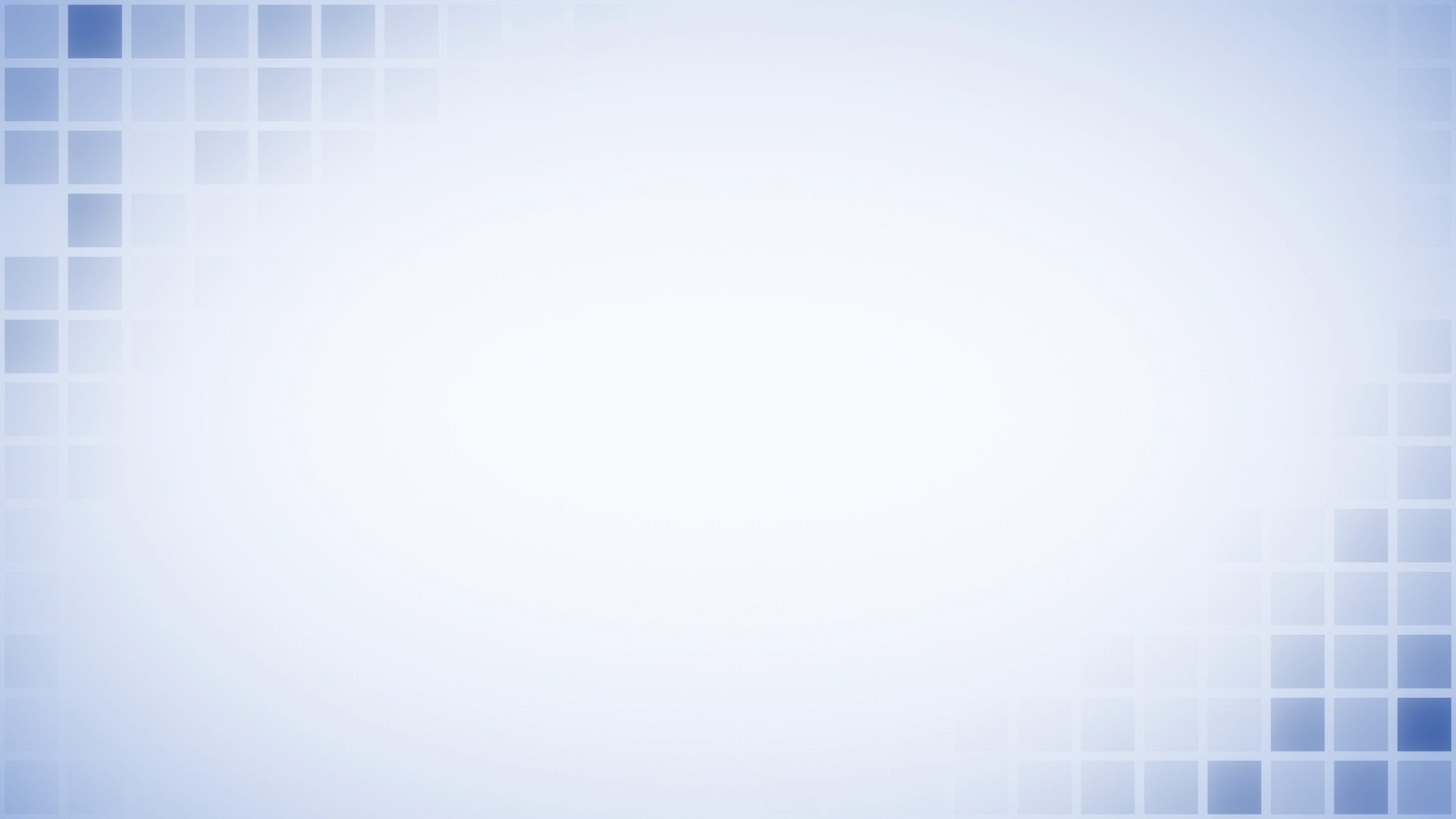 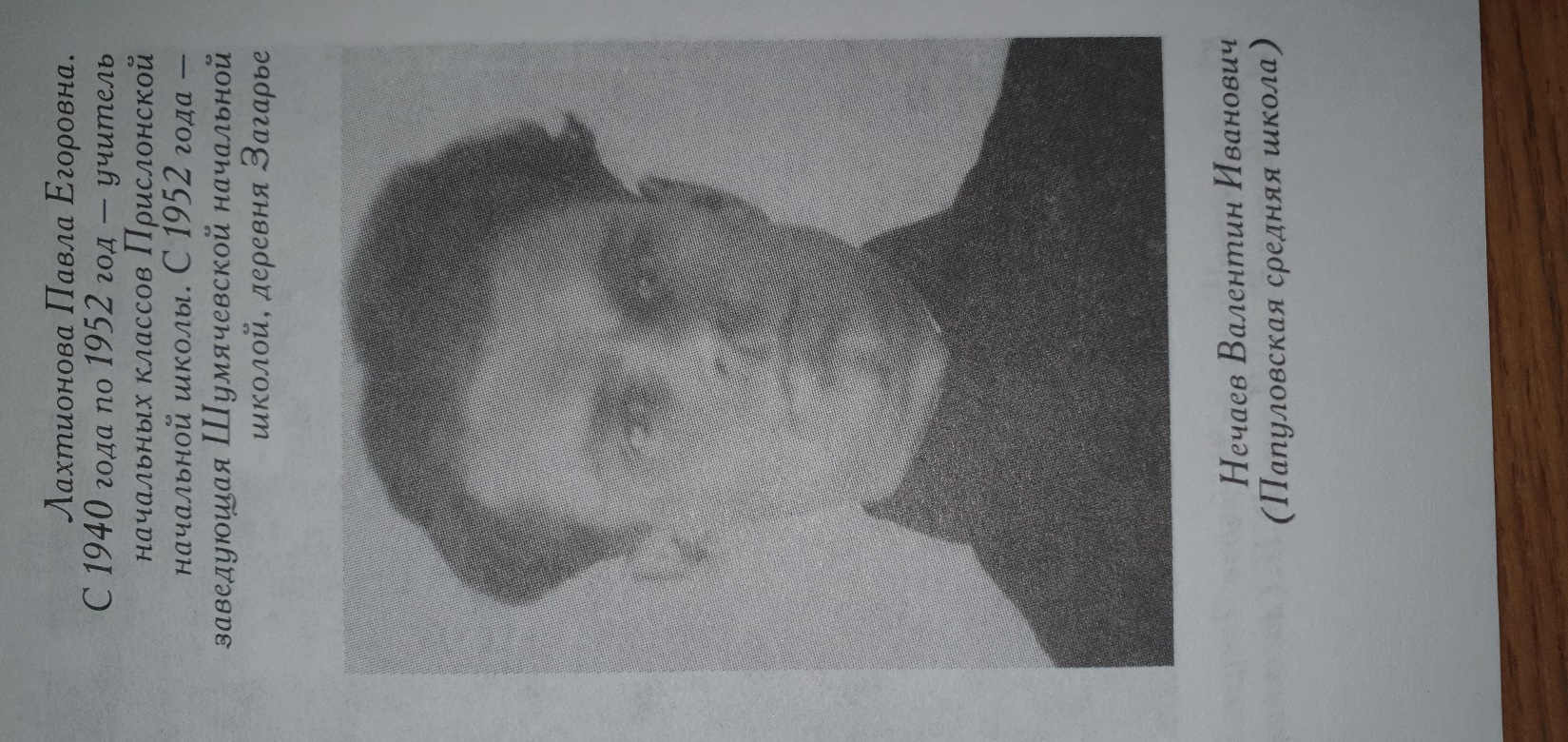 В 1950 году В. Нечаев успешно окончил  факультет русского языка и литературы Кировского государственного педагогического института им. В. И. Ленина.
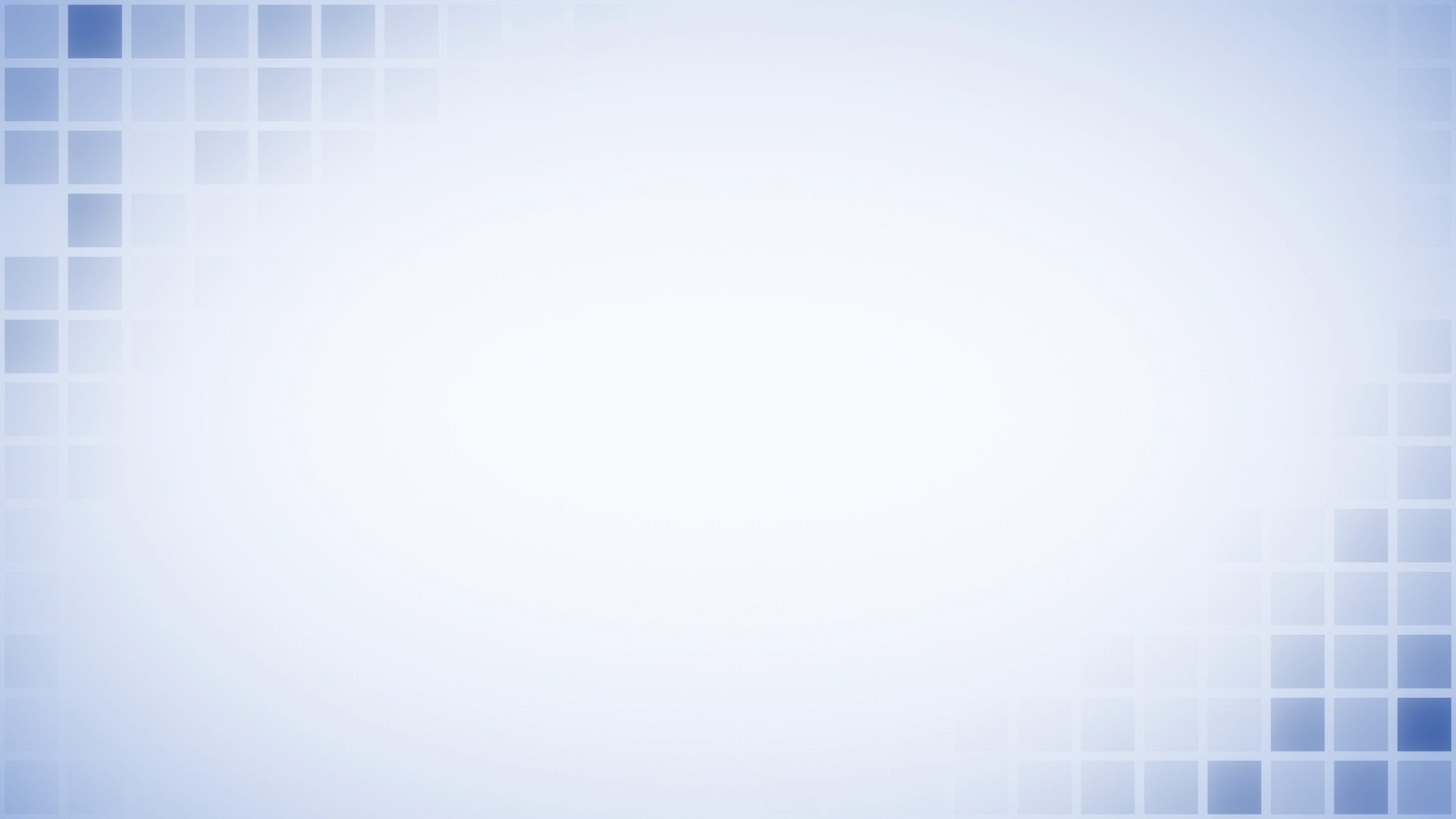 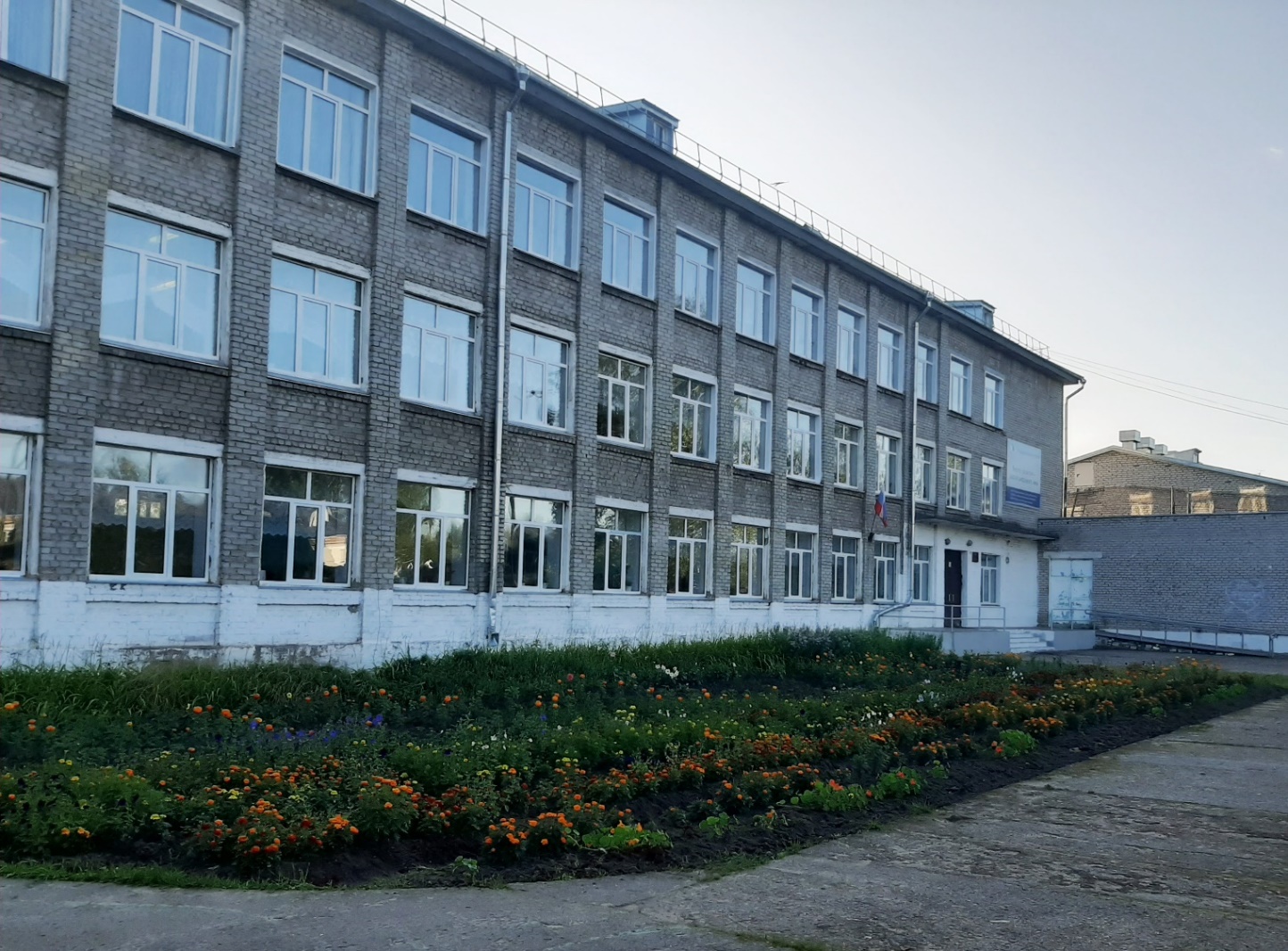 Свою педагогическую деятельность начал в Лузской средней школе №1 учителем русского языка и литературы (с 1950 по 1953 гг.). В 1953году молодому энергичному учителю предложили повышение по службе - 4 года он работает директором в Папуловской школе, и последующие 4 года – заведующим Лальским РОНО.
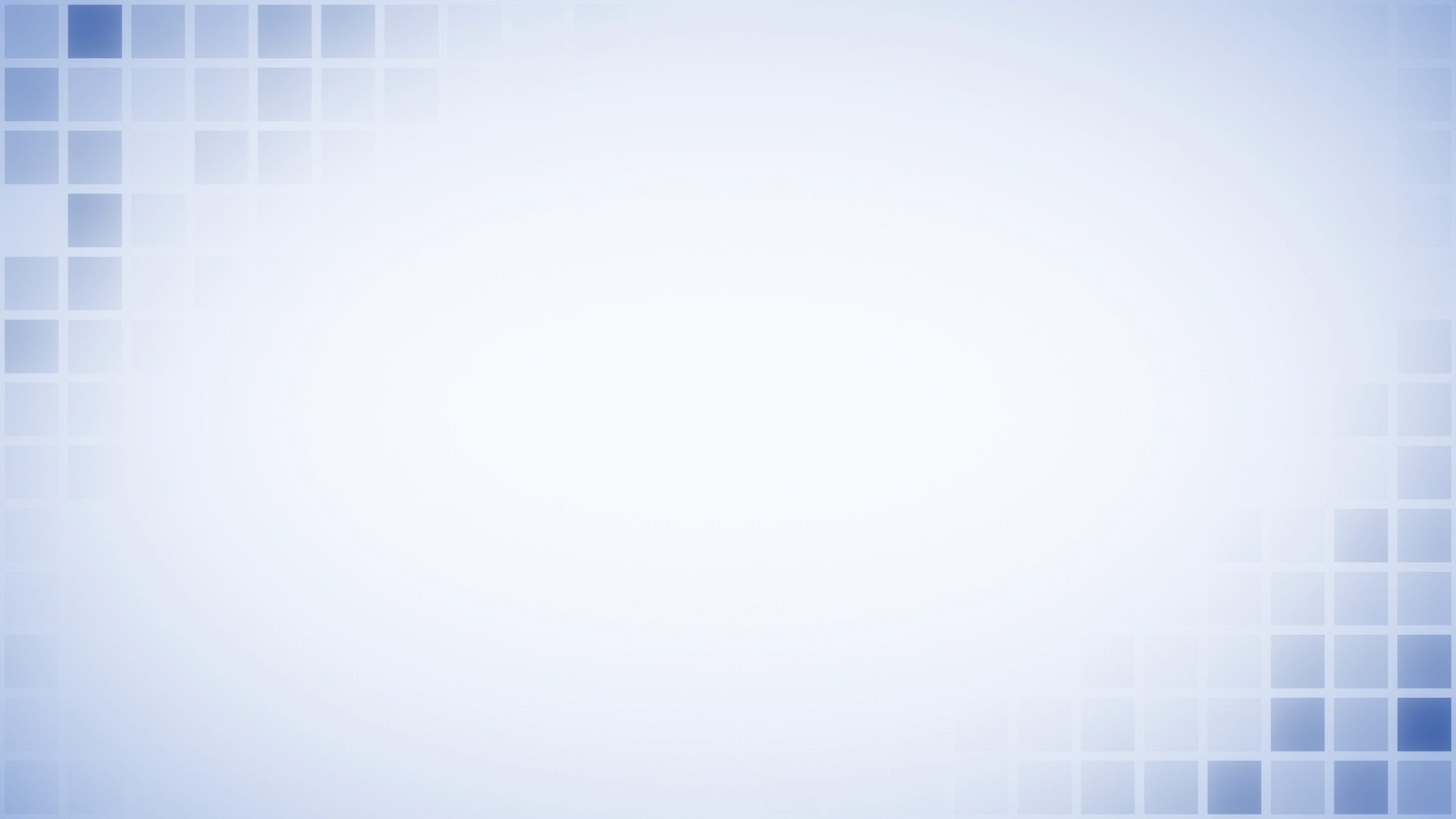 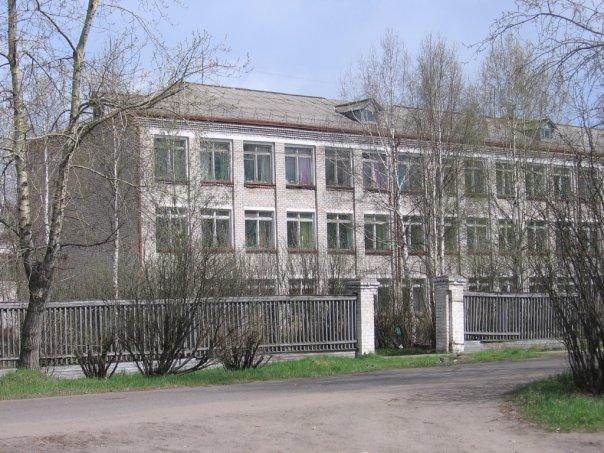 Большую часть своей трудовой биографии Валентин Иванович посвятил Лузской средней школе №2, где 28 лет (с 1961 г.) был справедливым и замечательным директором.
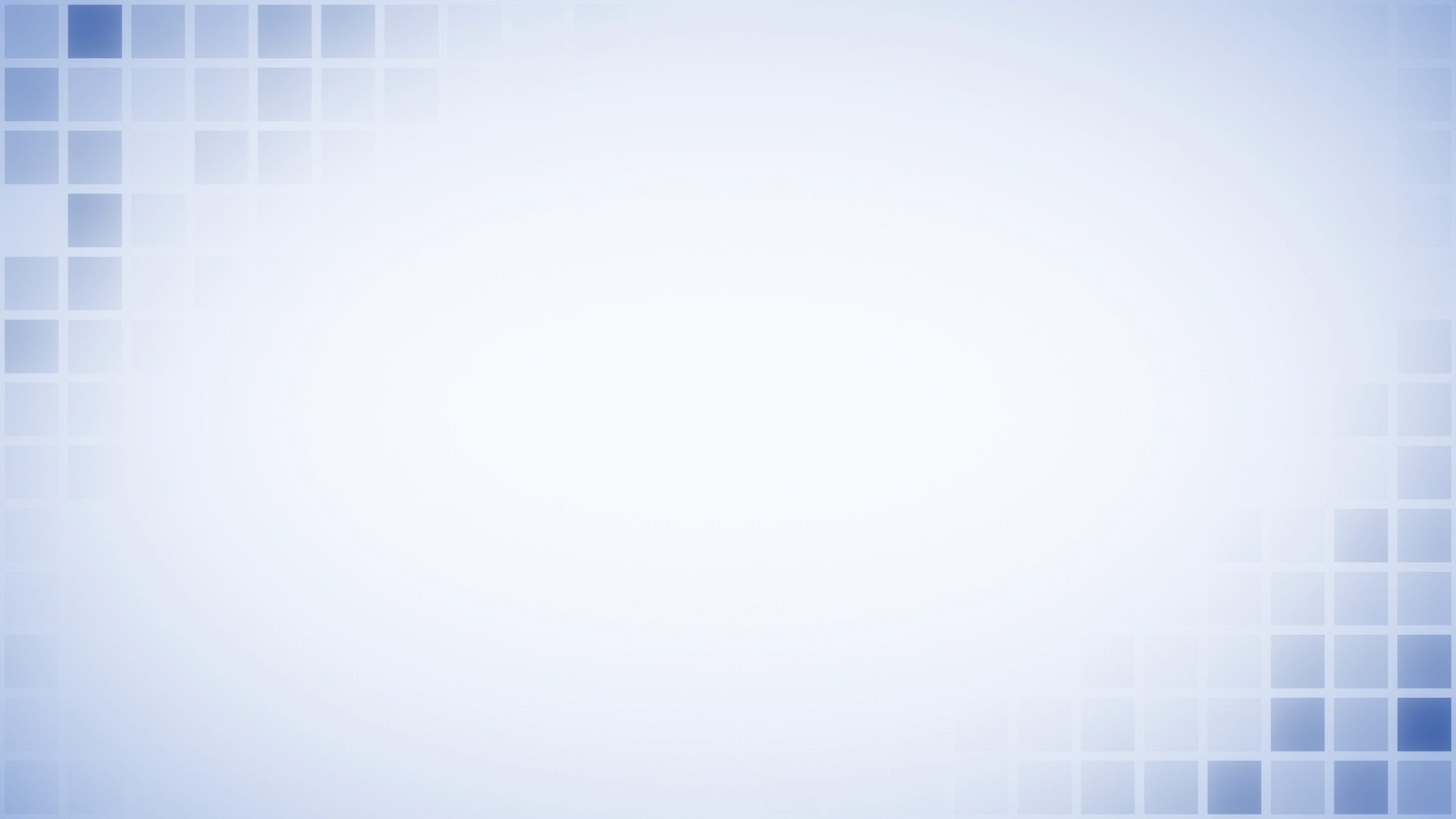 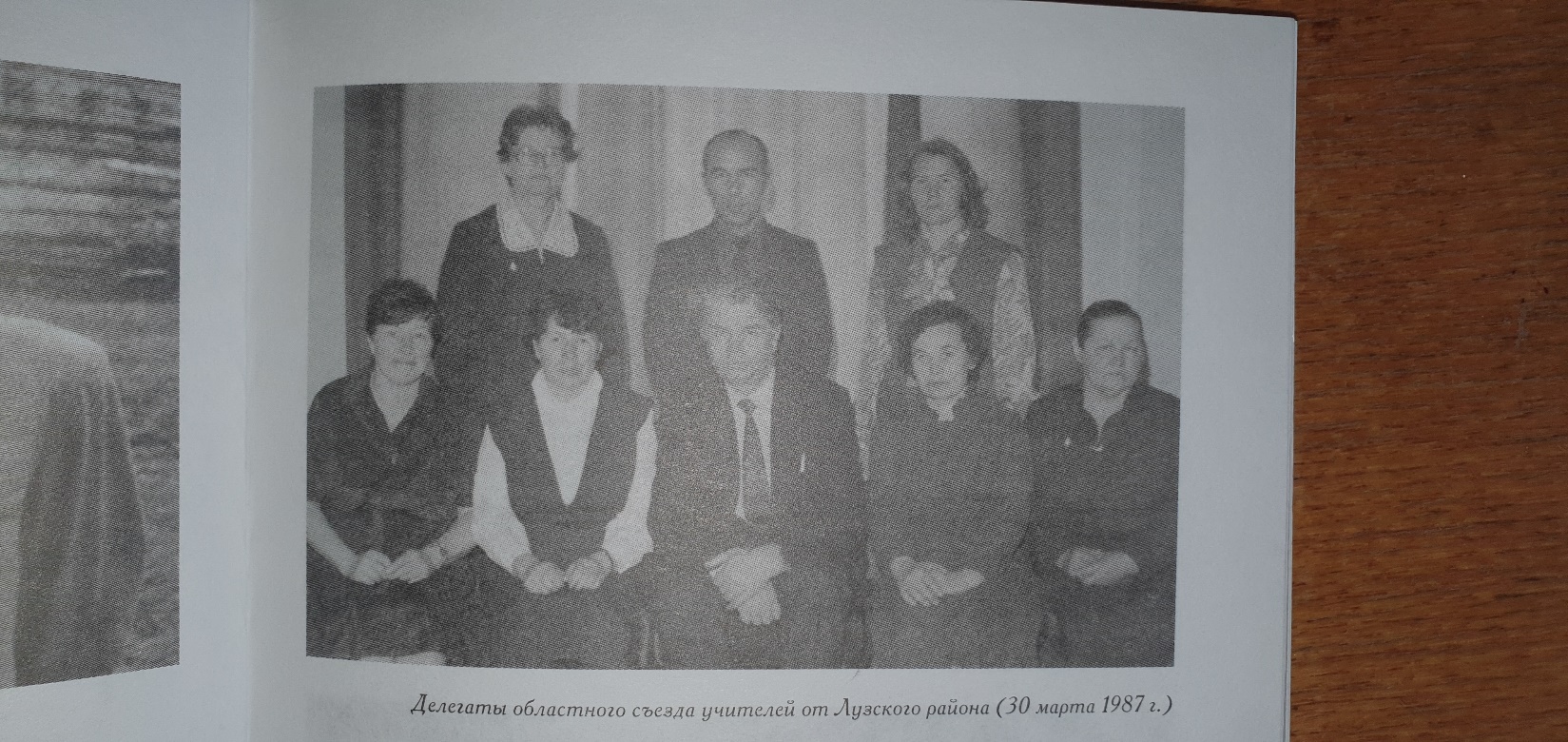 В.И. Нечаев был делегатом Всероссийского съезда учителей (1976 г.) и Всесоюзной конференции работников народного образования (1989 г)
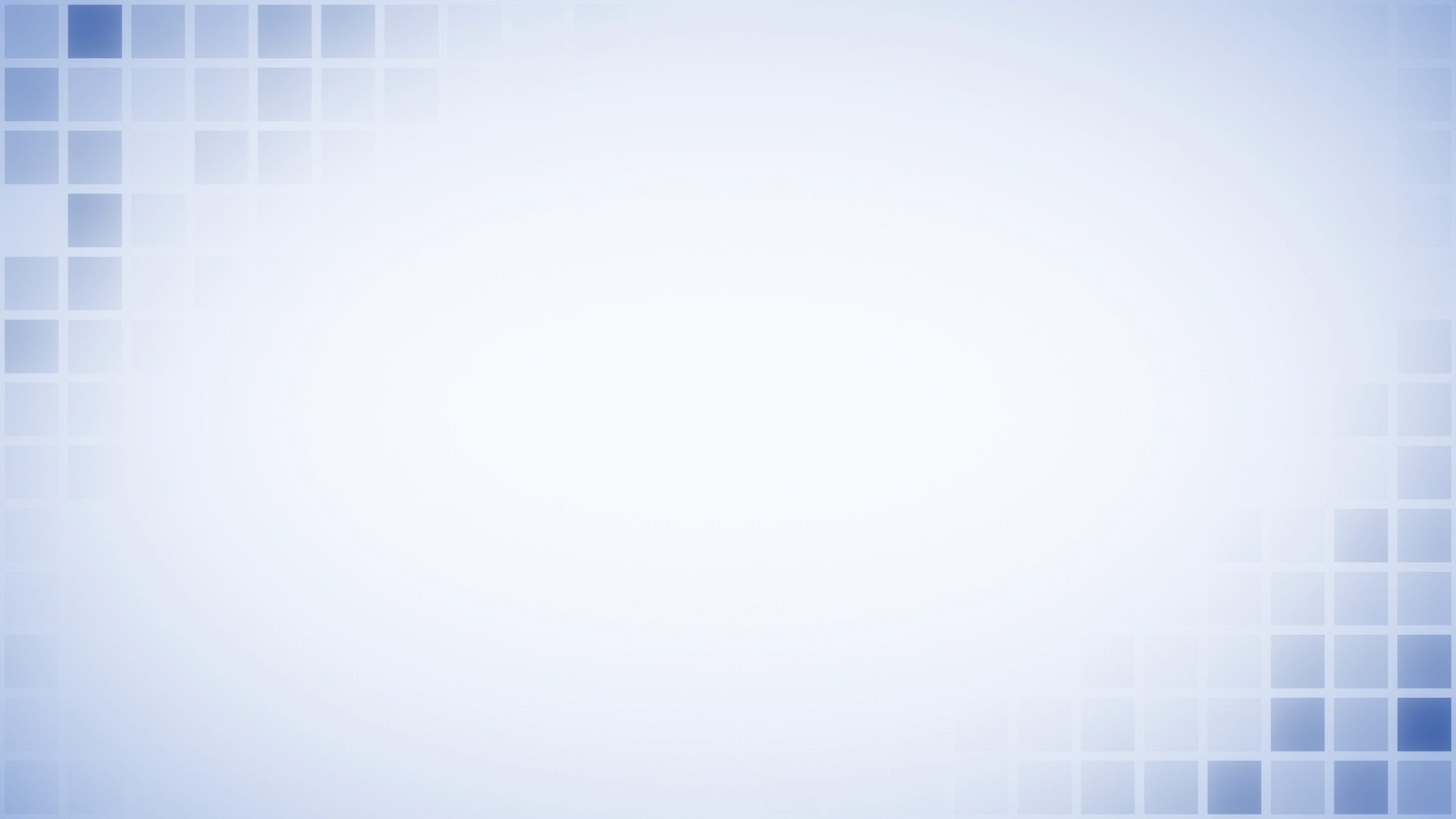 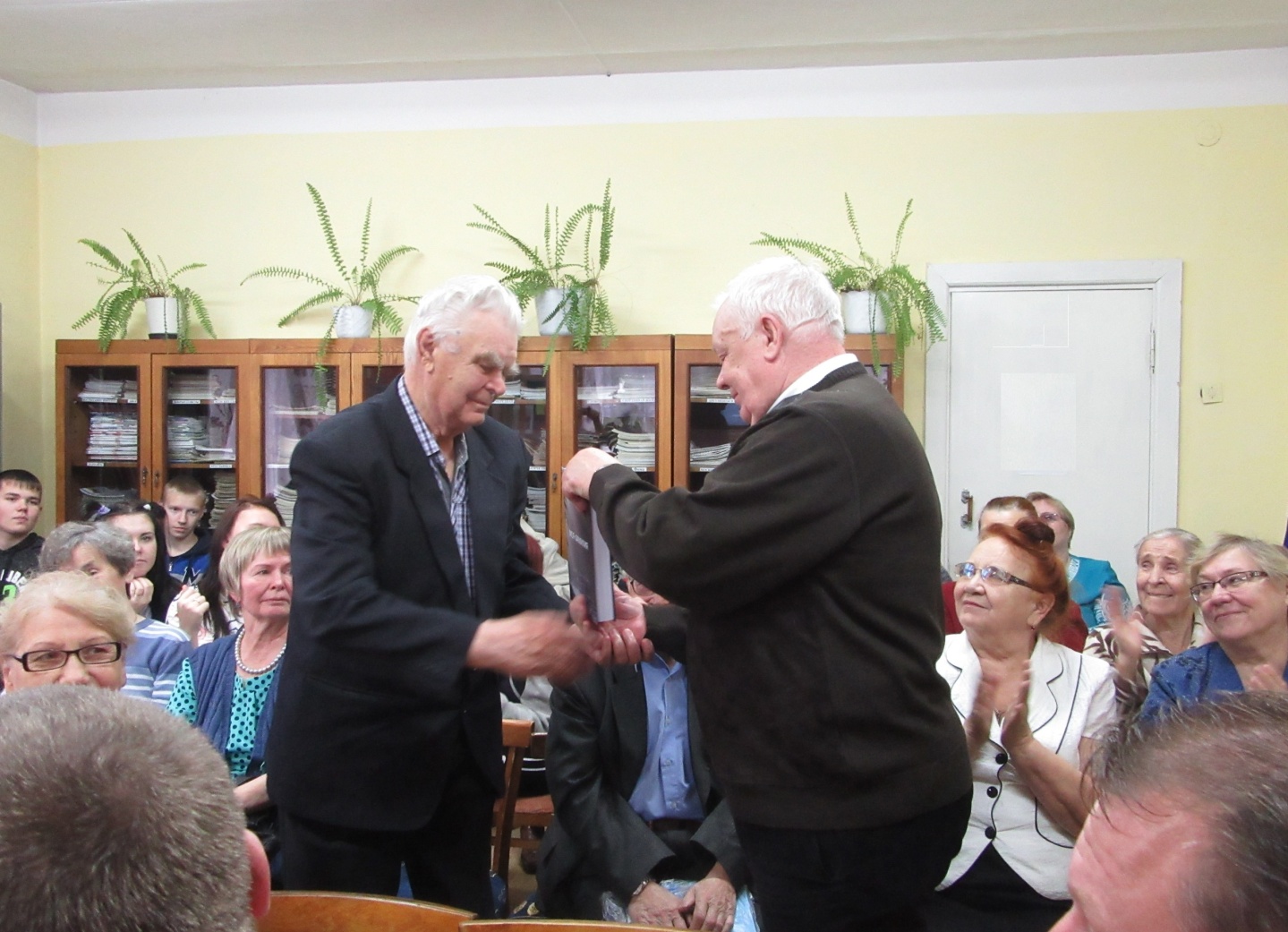 За многолетний добросовестный труд Валентин Иванович был удостоен звания «Заслуженный учитель школы РСФСР» (1976 г.), награжден орденом Знак Почета (1990г.), знаком «Отличник народного просвещения», многими медалями и грамотами.
После выхода на пенсию в 1989 году Валентин Иванович ещё десять лет трудился в районном методкабинете, собирая и обобщая опыт работы коллег.
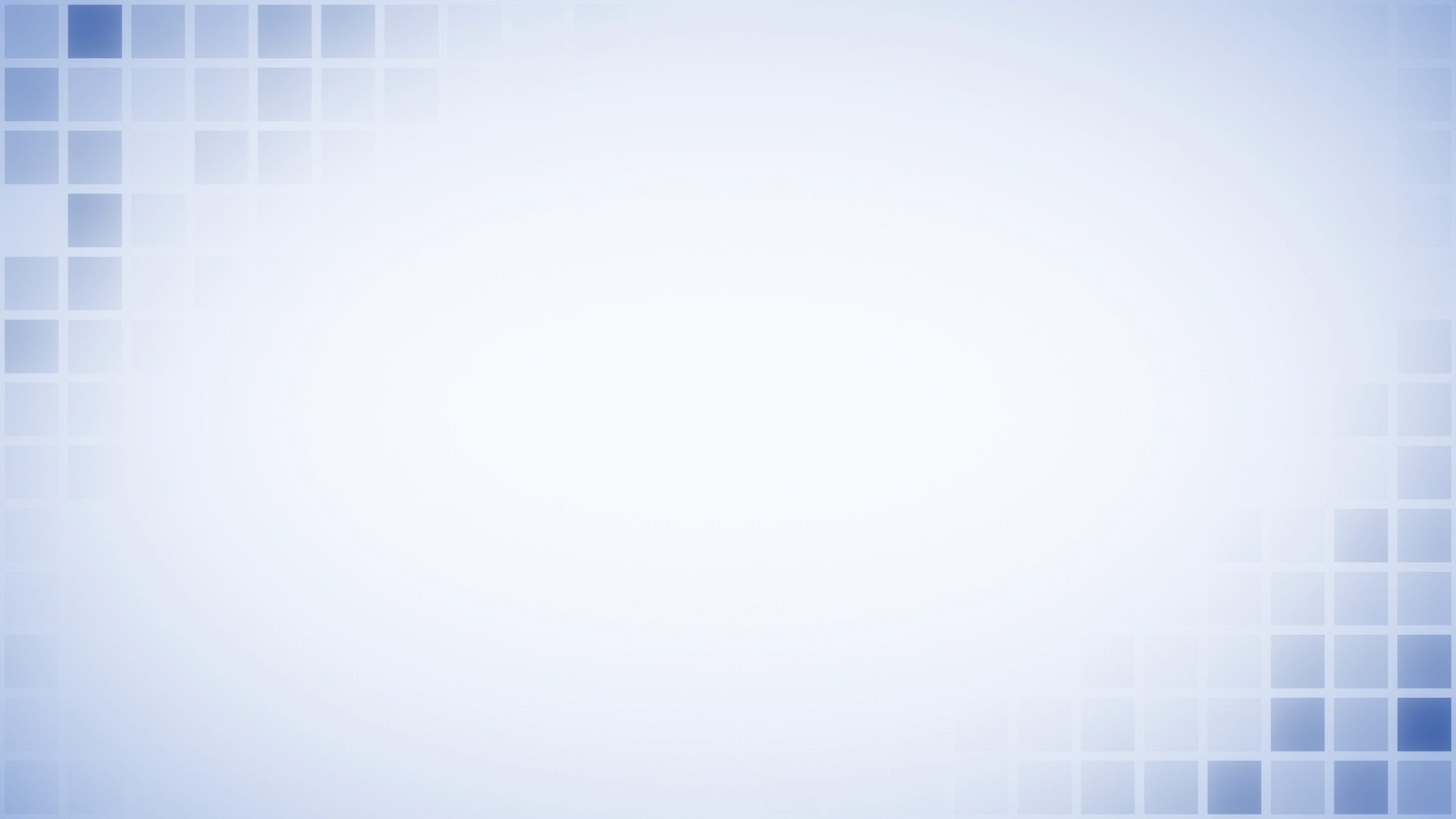 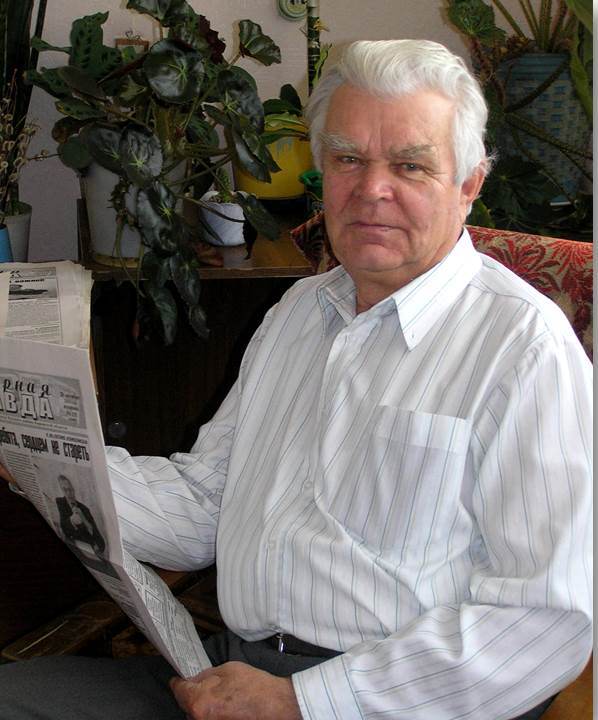 Валентин Иванович неутомимый труженик, принимал активное участие в общественной работе города и района. Более 20 лет был депутатом районного собрания, председателем районной комиссии по народному образованию, членом президиума и активным помощником ветеранской организации, являлся внештатным корреспондентом районной газеты «Северная правда».
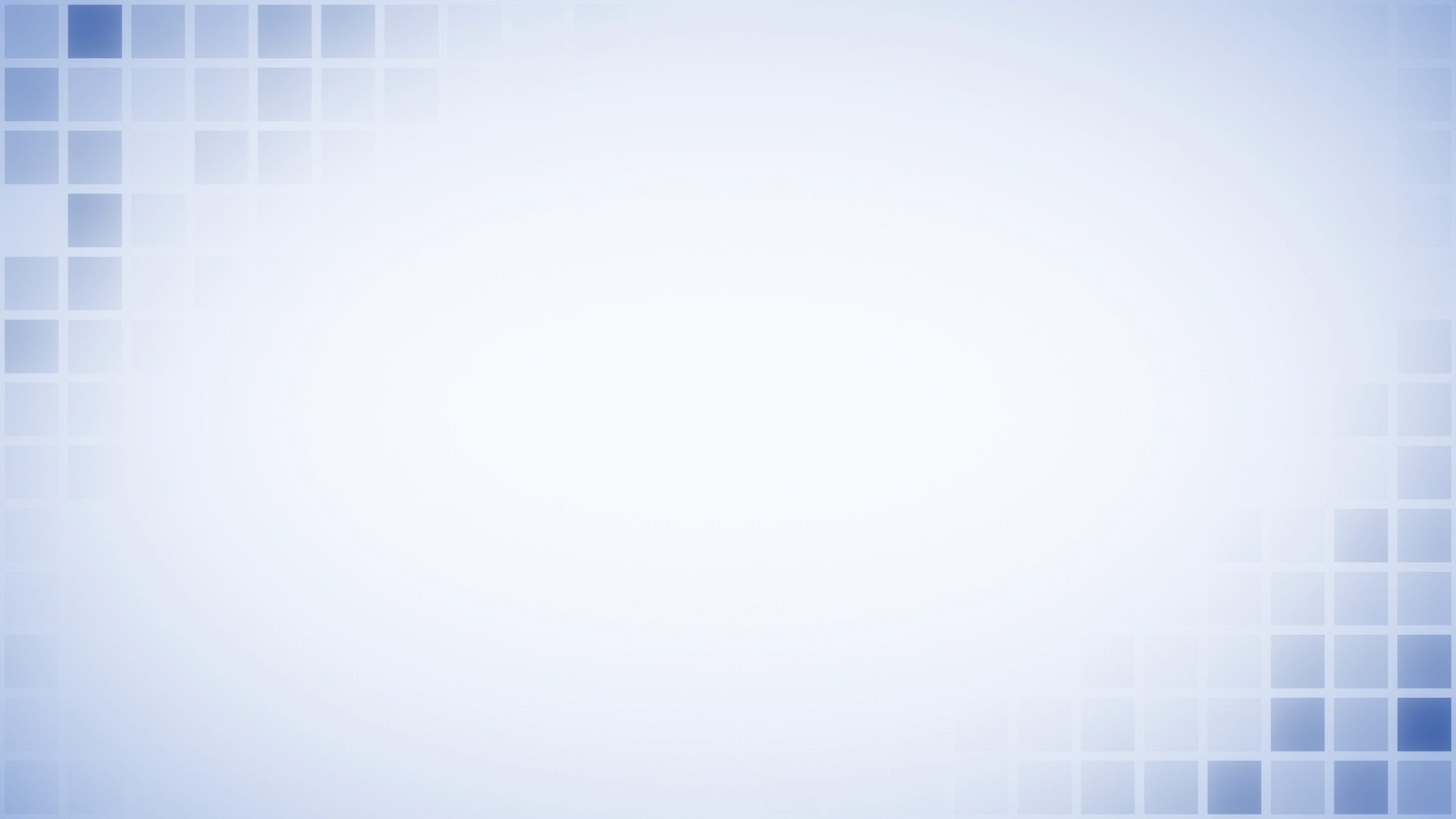 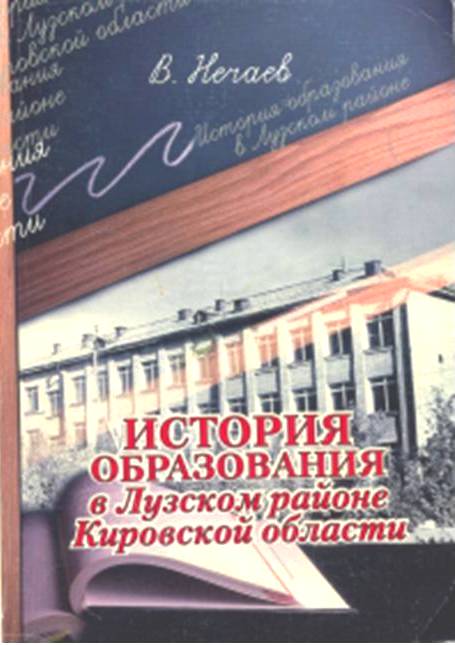 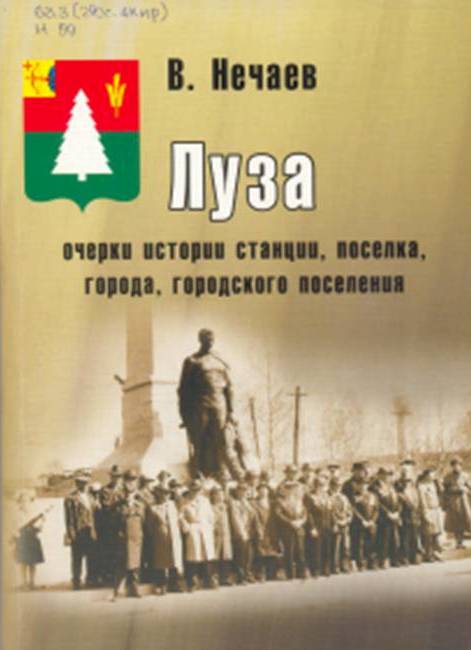 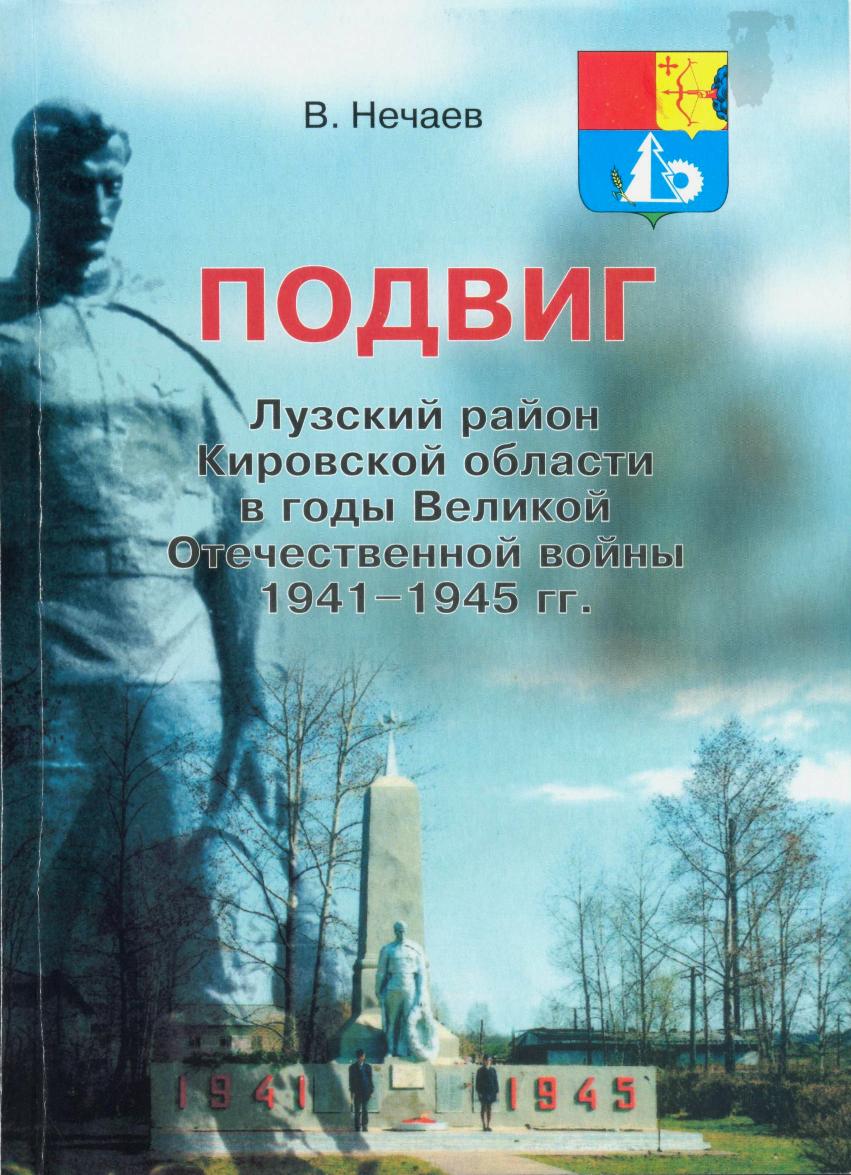 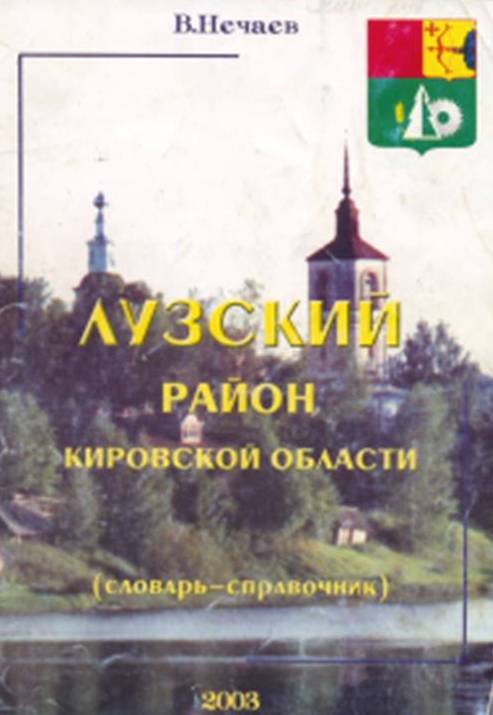 Многие годы В.И.Нечаев старательно собирал, накапливал и изучал краеведческие материалы по истории и культуре родного края. Результатом краеведческой деятельности стали его книги, изданные массовым тиражом.
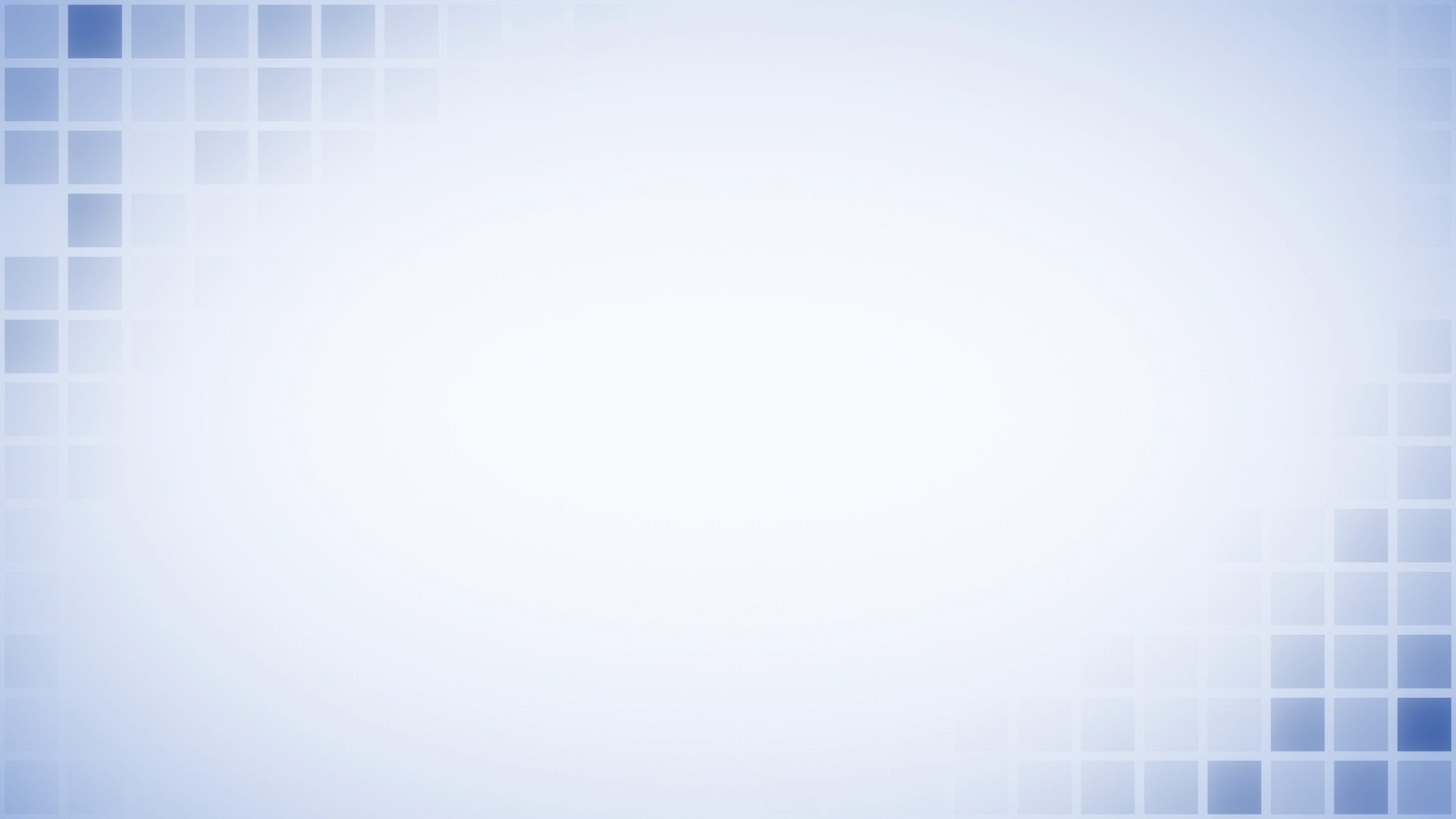 В ПАМЯТИ НАВСЕГДА
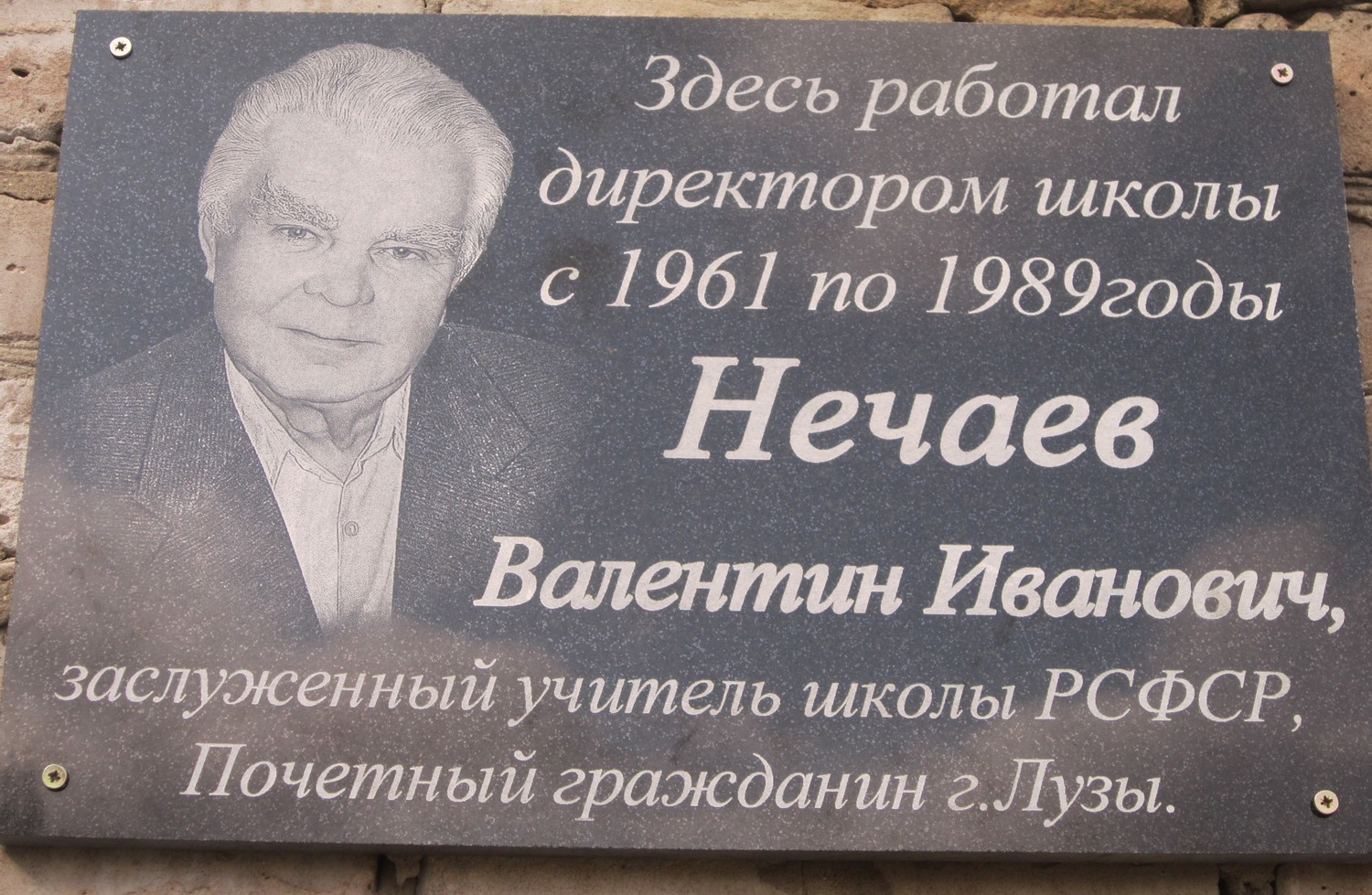 Мемориальная  доска памяти.  Школа №2 г. Луза
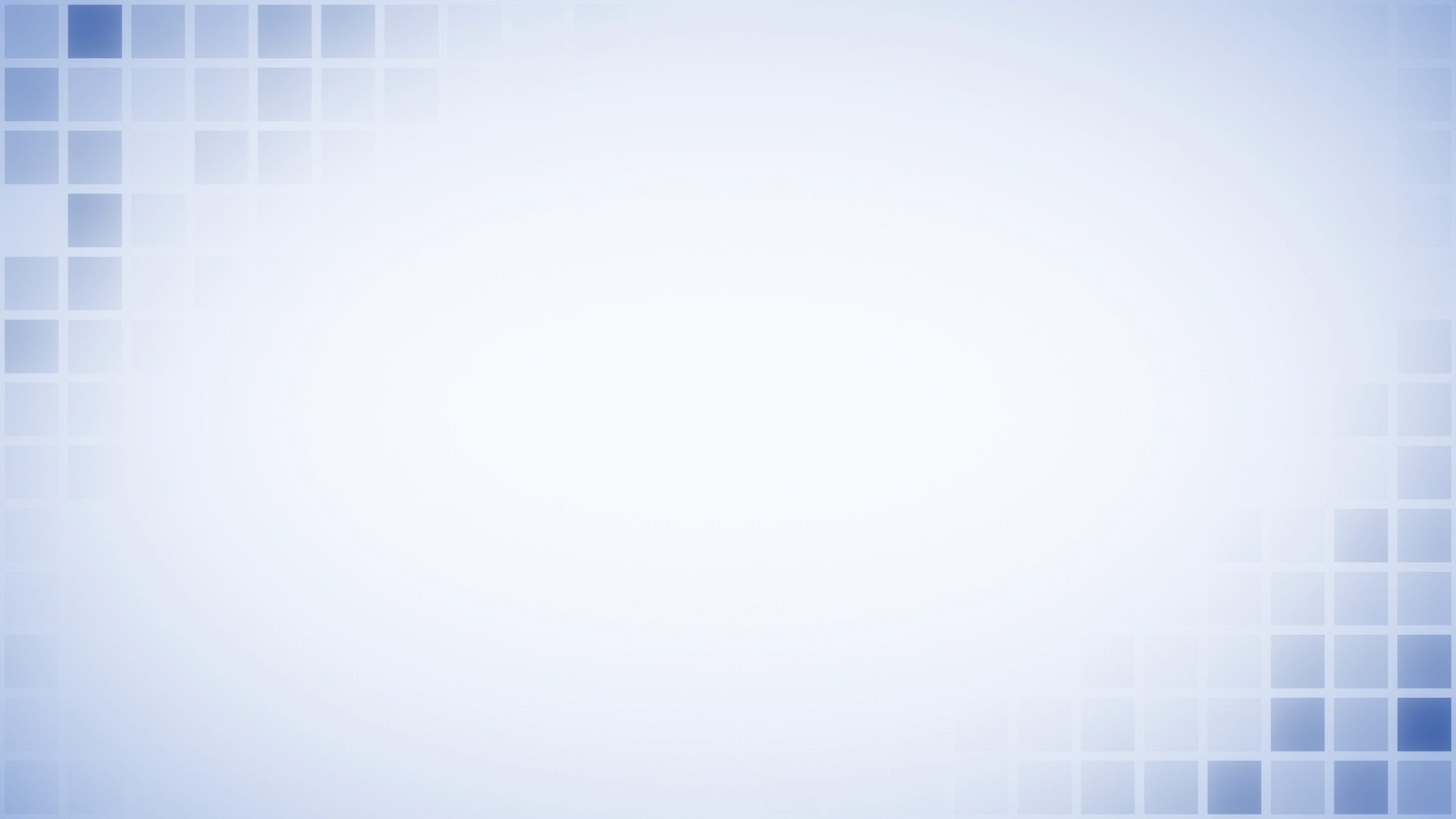 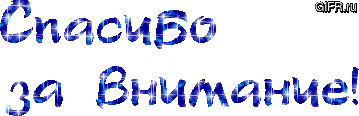 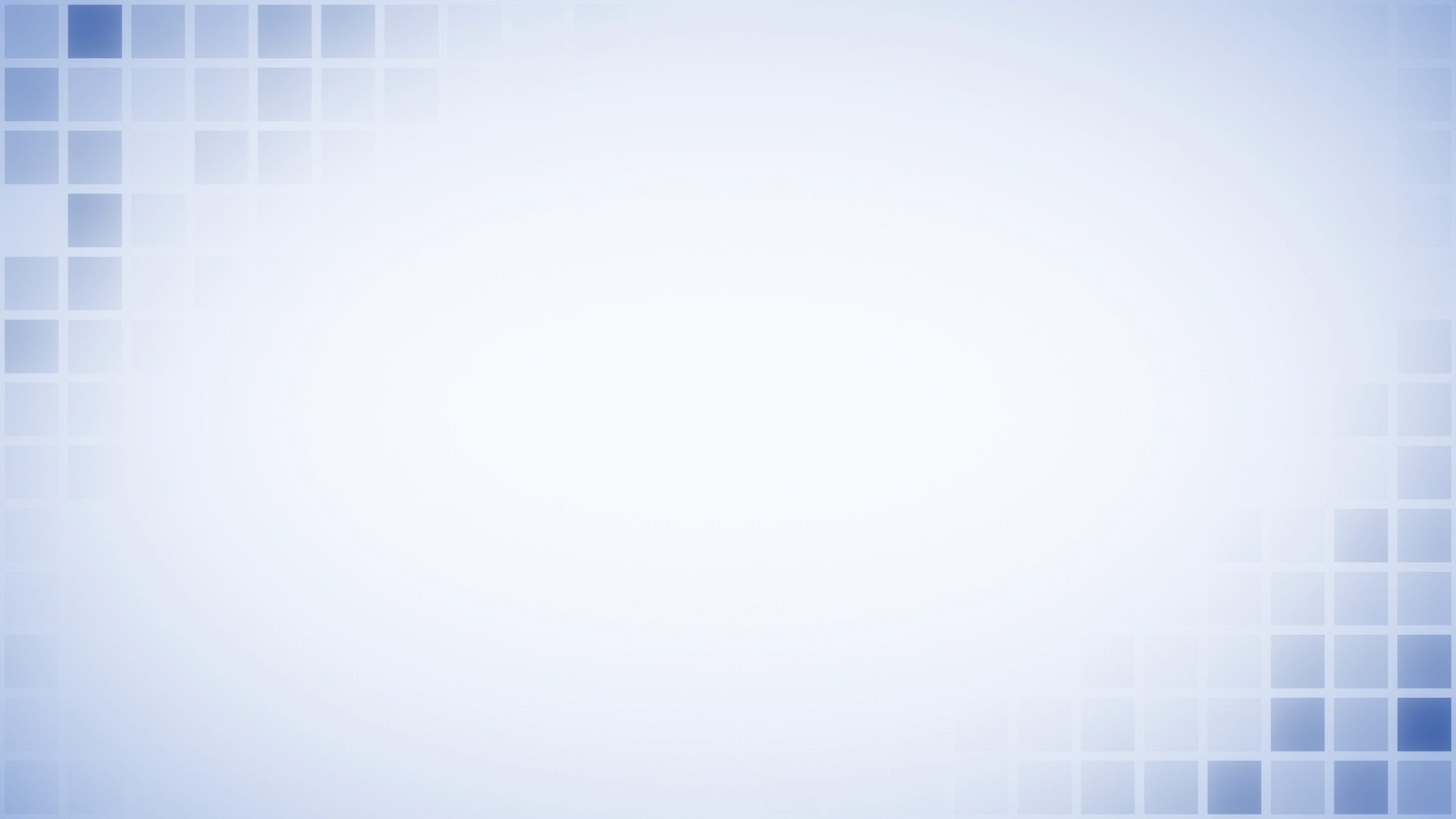 Интернет источники
http://luzabis.ru/index.php/bibliotechnye-izdaniya/704-slovo-ob-uchitele-pamyati-v-i-nechaeva
https://admluza.ru/wp-content/uploads/2018/12/nechaev-173x250.png
https://admluza.ru/pochetnye-grazhdane/